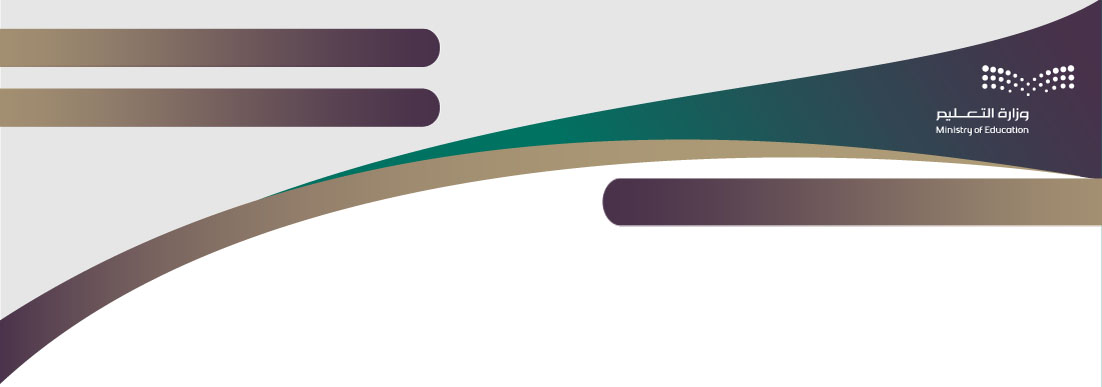 الإدارة العامة للتعليم بمحافظة جدة
مكتب تعليم الجوهرة
مدرسة الرازي المتوسطة
سجل نشرات النشاط الطلابي
..........................................
للعام الدراسي 1445هـ
  



















رائد النشاط الطلابي								        مدير المدرسة
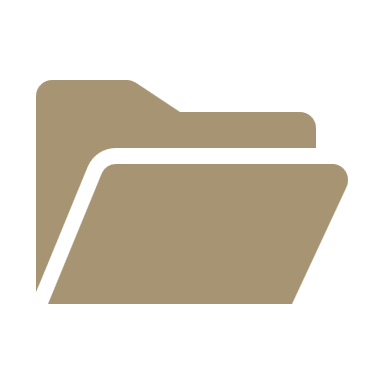 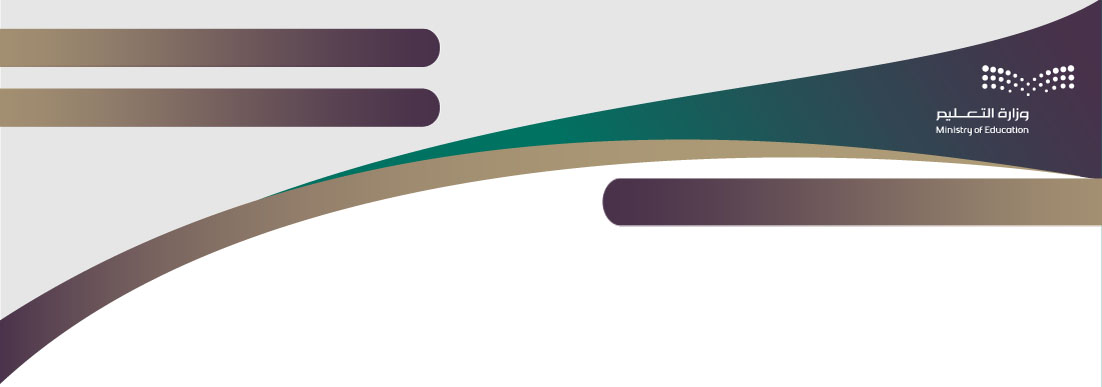 الإدارة العامة للتعليم بمحافظة جدة
مكتب تعليم الجوهرة
مدرسة الرازي المتوسطة
أهداف النشاط الطلابي
تربية الطلاب على مبادئ الإسلام وأخلاقه الفاضلة . 
المساهمة في تنمية شخصية الطلاب وإعدادهم للحياة العملية . 
استثمار أوقات فراغ الطلاب فيما يثري معلوماتهم وخبراتهم وينمي قدرتهم ومواهبهم ويشبع رغباتهم وميولهم . 
المشاركة في المسابقات الخارجية وتحقيق أفضل المراكز.
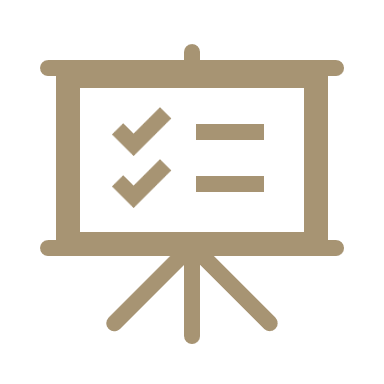 إدارة التعليم بالليث
مكتب التعليم بأضم
مدرسة الملك عبد العزيز بحقال
وصف السجل
يحتوي هذا السجل على النشرات التي تصدرها وحدة النشاط الطلابي بالمدرسة، من خلال تعاميم داخلية أو عبر الشاشات الداخلية في المدرسة، أو من خلال منصات المدرسة الإعلامية .
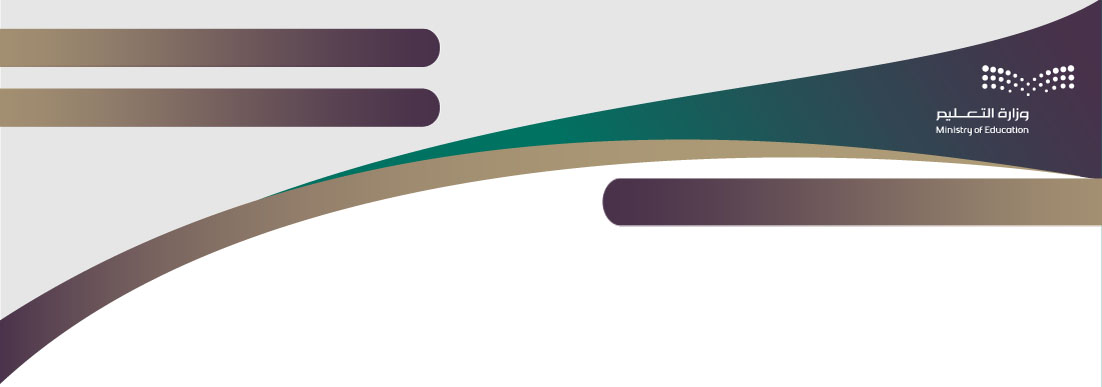 الإدارة العامة للتعليم بمحافظة جدة
مكتب تعليم الجوهرة
مدرسة الرازي المتوسطة
النشرات الخاصة بالنشاط الطلابي 
خلال العام الدراسي 1445هـ
إدارة التعليم بالليث
مكتب التعليم بأضم
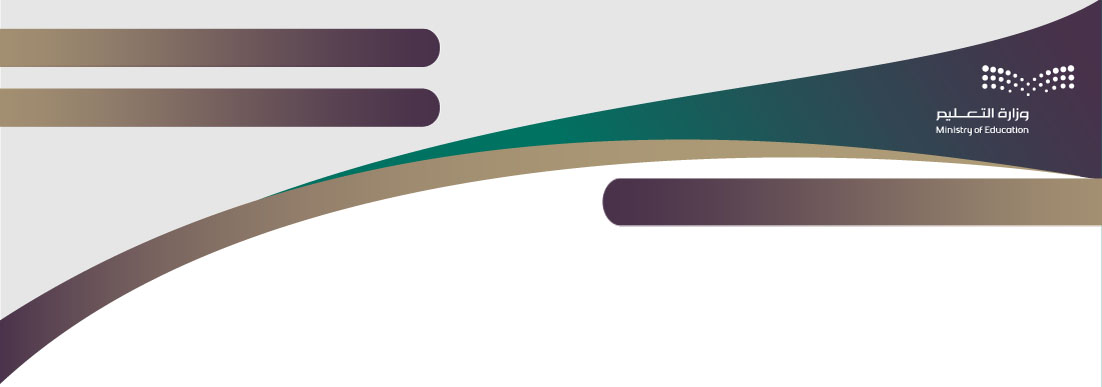 الإدارة العامة للتعليم بمحافظة جدة
مكتب تعليم الجوهرة
مدرسة الرازي المتوسطة
النشرات الخاصة بالنشاط الطلابي 
خلال العام الدراسي 1445هـ
إدارة التعليم بالليث
مكتب التعليم بأضم
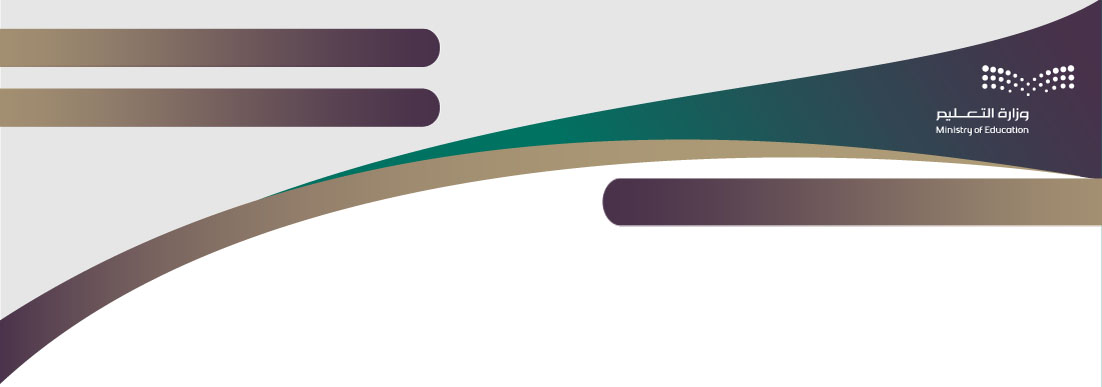 الإدارة العامة للتعليم بمحافظة جدة
مكتب تعليم الجوهرة
مدرسة الرازي المتوسطة
النشرات الخاصة بالنشاط الطلابي 
خلال العام الدراسي 1445هـ
إدارة التعليم بالليث
مكتب التعليم بأضم